ACURATE neo2TM v SAPIEN 3 UltraTMHead-to-Head Comparison
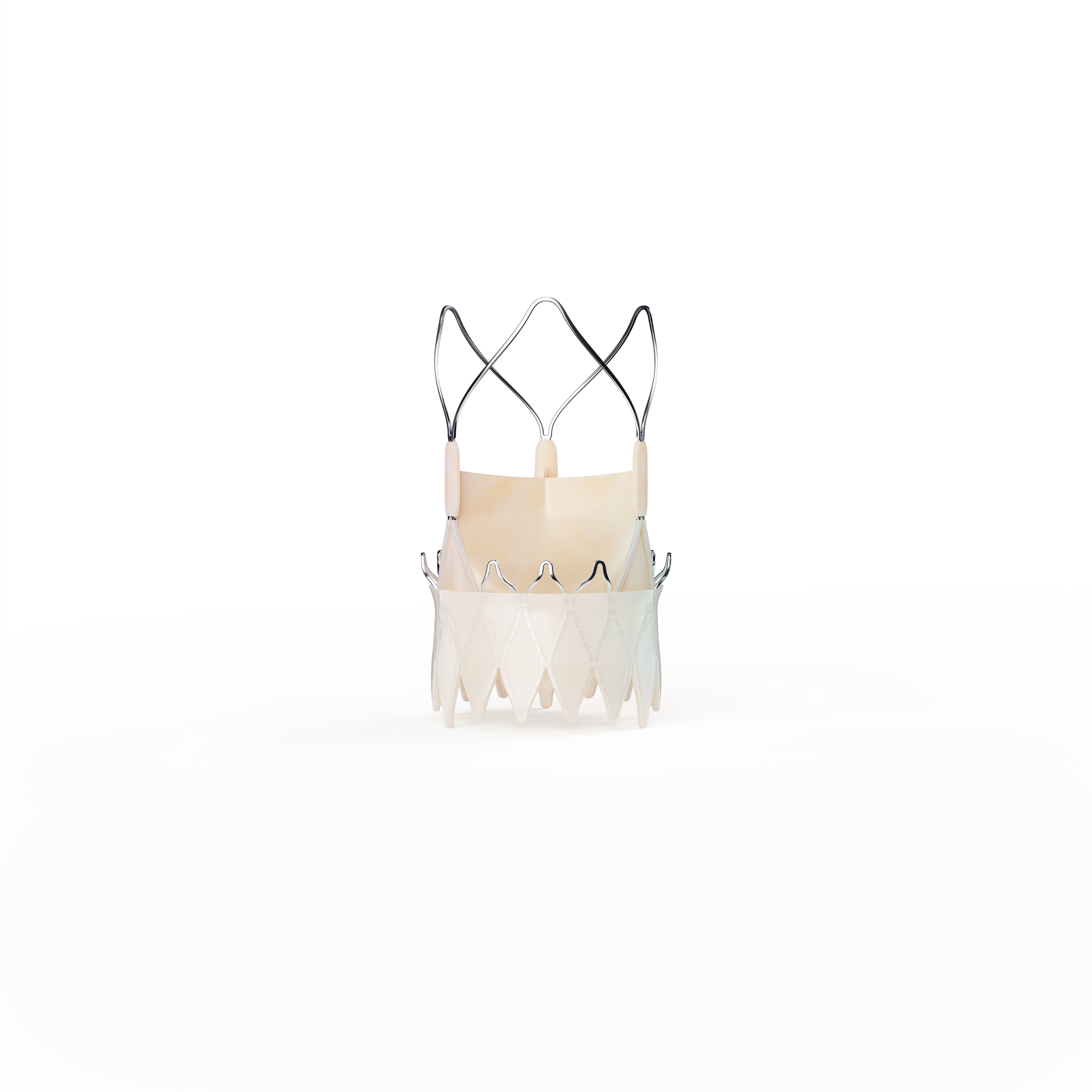 Device OverviewACURATE neo2 & SAPIEN 3 Ultra
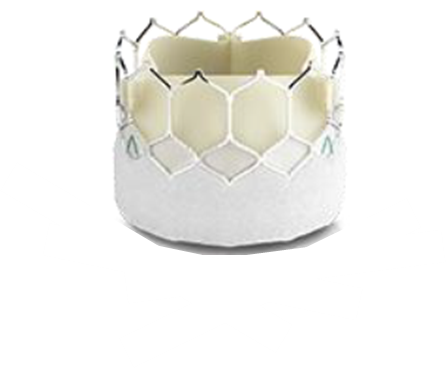 CAUTION: In Europe, ACURATE neo and neo2 Aortic Valve Systems are CE-marked. In the USA, ACURATE neo2 is an investigational device and restricted under federal law to investigational use only. Not available for sale.
[Speaker Notes: [DELIVERY NOTES]

ACURATE neo2 maintains key features of the ACURATE Platform: 

14F iSLEEVE Introducer compatible
Self-expanding nitinol frame with porcine pericardium leaflets
Supra-annular positioning; two-step top-down deployment
Treats annuli from 21 mm to 27 mm
Sizes S –23 mm, M –25 mm, L –27 mm

Includes the ACURATE neo2 Active PVsealTM Technology to minimize moderate/severe PVL and overall burden of paravalvular leak and Radiopaque Positioning Marker for placement accuracy]
Study Design1st head-to-head comparison of ACURATE neo2 & SAPIEN 3 Ultra
Objective: To compare VARC-3 device and technical success (Primary Endpoint)
and 30-day VARC-3 clinical endpoints (Secondary Endpoint) of
ACURATE neo2 to SAPIEN 3 Ultra
Head-to-Head Transfemoral TAVR

n = 1356 Patients  |  4 German Centers  |  Procedures performed: March 2019 – December 2021
SAPIEN 3 Ultra
n=748
ACURATE neo2
n=608
SAPIEN 3 Ultra
n=472
ACURATE neo2
n=472
CAUTION: In Europe, ACURATE neo and neo2 Aortic Valve Systems are CE-marked. In the USA, ACURATE neo2 is an investigational device and restricted under federal law to investigational use only. Not available for sale.
Pellegrini C. ACURATE neo2 versus SAPIEN 3 Ultra. EuroIntervention 2022.
[Speaker Notes: [DELIVERY NOTES]

Outcomes from a German multicenter comparison of the ACURATE neo2 and SAPIEN 3 Ultra TAVR valves were presented by Dr Won-Keun Kim from the Kerckhoff Klinik (Bad Nauheim, Germany) at the EuroPCR Congress 2022.  

First direct head-to-head comparison of the 2nd generation ACURATE neo2 and 4th generation SAPIEN 3 Ultra valves

This study enrolled all eligible patients for both devices from respective commercial availability. SAPIEN 3 Ultra was CE marked November 2018 and ACURATE neo2 was CE marked April 2020 & commercialized September 2020. The inclusion of all patients treated in this extended time period allows for improved validity of the analysis.]
Baseline Characteristics 
ACURATE neo2 & SAPIEN 3 Ultra
NOTE: 1:1 Propensity Score-Matching (PSM) was performed to reduce any imbalance in baseline demographics, and clinical & echocardiographic characteristics from the entire population
CAUTION: In Europe, ACURATE neo and neo2 Aortic Valve Systems are CE-marked. In the USA, ACURATE neo2 is an investigational device and restricted under federal law to investigational use only. Not available for sale.
Pellegrini C. ACURATE neo2 versus SAPIEN 3 Ultra. EuroIntervention 2022.
[Speaker Notes: Delivery Notes: 

After 1:1 matching, the only significant difference seen in baseline characteristics is mean annulus diameter.]
Essential Outcomes
ACURATE neo2 & SAPIEN 3 Ultra
NOTE: Reported outcomes reflect the PSM population. Outcomes for the entire population are in line with PSM results.
‡ Defined as Freedom from mortality. Successful access, delivery of the device and retrieval of the delivery system. Correct positioning of a single prosthetic heart valve into the proper anatomical location. Freedom from surgery or intervention related to the device or to a major vascular or access-related, or cardiac structural complication.

‡‡Defined as freedom from mortality, surgery or intervention related to the device or to a major vascular or access-related or cardiac structural complication and intended performance of the valve (mean gradient <20 mmHg, peak velocity <3 m/s, Doppler velocity index =0.25 and less than moderate AR).
*Pre-discharge echocardiogram assessed. 10/1356 assessed by angio  
** Data not available for full population. Sample sizes as indicated.
CAUTION: In Europe, ACURATE neo and neo2 Aortic Valve Systems are CE-marked. In the USA, ACURATE neo2 is an investigational device and restricted under federal law to investigational use only. Not available for sale.
Pellegrini C. ACURATE neo2 versus SAPIEN 3 Ultra. EuroIntervention 2022.
[Speaker Notes: Delivery Notes:

This is the 1st direct head-to-head comparative study of the 2nd generation ACURATE neo2 and 4th generation SAPIEN 3 Ultra valves, demonstrating favorable ACURATE neo2 outcomes:
 
Paravalvular Leak: The rate of echocardiogram assessed moderate to severe PVL was low and similar for both THVs (0.6% vs. 1.1%, p=0.723). ACURATE neo2 recorded 32.8% mild and 66.5% none PVL rates1.
 
Gradients: ACURATE neo2 demonstrated significantly lower mean gradients (9±4 vs 13±4 mmHg; p<0.001), and a lower rate of elevated (≥20mmHg) gradients (2.4% vs 7.7%; p<0.001) and significantly larger Indexed Effective Orifice Area (iEOAs) (0.92cm2 [0.79, 1.05] vs. 0.78 cm2 [0.67, 0.91]; p<0.001)‡. This translated into a significantly lower rate of severe prosthesis-patient mismatch (2.9% vs 15.0%; p<0.001‡) and a superior device success rate (91.9% vs. 85%; p=0.001) for ACURATE neo21
  
Permanent Pacemaker Implantation: The 30-day new permanent pacemaker implantation rate was low and similar for both THVs (8.1% vs 10.3%; p=0.289)*1.
 
In-Hospital & 30-day Events: Rates of in-hospital and 30-day events were overall low, and comparable between both THVs1.]
Essential Matched Cohort Outcomes
ACURATE neo2 & SAPIEN 3 Ultra
Lower Severe Prothesis-Patient Mismatch
Lower Mean Gradients
Similar and low Rates of PVL
P = 0.686
Before TAVR
After TAVR
P < 0.001
43+9 vs 43+8 mmHg
9+4 vs 13+4 mmHg
0.6%
1.1%
ACURATE neo2
2.9% Severe PPM
P = 0.940
2.9%
15.0%
SAPIEN 3 Ultra
15.0% Severe PPM
P < 0.001
ACURATE 
neo2
SAPIEN 3 
Ultra
Mild
None
Moderate or Severe
ACURATE 
neo2
SAPIEN 3 
Ultra
*(≥ 20mmHg)
CAUTION: In Europe, ACURATE neo and neo2 Aortic Valve Systems are CE-marked. In the USA, ACURATE neo2 is an investigational device and restricted under federal law to investigational use only. Not available for sale.
Pellegrini C. ACURATE neo2 versus SAPIEN 3 Ultra. EuroIntervention 2022.
[Speaker Notes: Delivery Notes:

This is the 1st direct head-to-head comparative study of the 2nd generation ACURATE neo2 and 4th generation SAPIEN 3 Ultra valves, demonstrating favorable ACURATE neo2 outcomes:
 
Paravalvular Leak: The rate of echocardiogram assessed moderate to severe PVL was low and similar for both THVs (0.6% vs. 1.1%, p=0.723). ACURATE neo2 recorded 32.8% mild and 66.5% none PVL rates1.
 
Gradients: ACURATE neo2 demonstrated significantly lower mean gradients (9±4 vs 13±4 mmHg; p<0.001), and a lower rate of elevated (≥20mmHg) gradients (2.4% vs 7.7%; p<0.001) and significantly larger Indexed Effective Orifice Area (iEOAs) (0.92cm2 [0.79, 1.05] vs. 0.78 cm2 [0.67, 0.91]; p<0.001)‡. This translated into a significantly lower rate of severe prosthesis-patient mismatch (2.9% vs 15.0%; p<0.001‡) and a superior device success rate (91.9% vs. 85%; p=0.001) for ACURATE neo21
  
Permanent Pacemaker Implantation: The 30-day new permanent pacemaker implantation rate was low and similar for both THVs (8.1% vs 10.3%; p=0.289)*1.
 
In-Hospital & 30-day Events: Rates of in-hospital and 30-day events were overall low, and comparable between both THVs1.]
Conclusions
ACURATE neo2 & SAPIEN 3 Ultra
First direct head-to-head propensity score matched comparison of the 2nd generation ACURATE neo2 and 4th generation SAPIEN 3 Ultra valves 

Data from this study demonstrated:
Low and similar rates of Moderate/Severe PVL (0.6% vs 1.1%; p=0.723)* and Permanent Pacemaker Implantation (8.1% vs 10.3%; p=0.289)** for ACURATE neo2 and SAPIEN 3 Ultra1
Significantly lower rate of Elevated Gradients (2.4% vs. 7.7%; p<0.001)* for ACURATE neo2, resulting in a superior Device Success rate (91.9% vs. 85.0%; p=0.001)1
ACURATE neo2 also demonstrated a lower rate of Severe Prosthesis-Patient Mismatch (2.9% vs 15.0%; p<0.001)*. Studies have demonstrated severe PPM to be associated with short and long-term mortality, heart failure rehospitalizations and premature structural valve degeneration1,2,3,4
* Pre-Discharge **30-day
1Pellegrini C. ACURATE neo2 versus SAPIEN 3 Ultra. EuroIntervention 2022. 2Herrmann HC, et al. J Am Coll Cardiol. December 4, 2018;72(22):2701-2711. 3Flameng, et al. Circulation. 2010;121:2123-2129. 4Pompeu Sá M, et al. Impact of Prosthesis-Patient Mismatch After Transcatheter Aortic Valve Replacement. JACC: Cardiovascular Imaging. 2022 Article In Press.
CAUTION: In Europe, ACURATE neo and neo2 Aortic Valve Systems are CE-marked. In the USA, ACURATE neo2 is an investigational device and restricted under federal law to investigational use only. Not available for sale.
[Speaker Notes: Delivery Notes:

This is the 1st direct head-to-head comparative study of the 2nd generation ACURATE neo2 and 4th generation SAPIEN 3 Ultra valves, demonstrating favorable ACURATE neo2 outcomes:
 
Paravalvular Leak: The rate of echocardiogram assessed moderate to severe PVL was low and similar for both THVs (0.6% vs. 1.1%, p=0.723). ACURATE neo2 recorded 32.8% mild and 66.5% none PVL rates1.
 
Gradients: ACURATE neo2 demonstrated significantly lower mean gradients (9±4 vs 13±4 mmHg; p<0.001), and a lower rate of elevated (≥20mmHg) gradients (2.4% vs 7.7%; p<0.001) and significantly larger Indexed Effective Orifice Area (iEOAs) (0.92cm2 [0.79, 1.05] vs. 0.78 cm2 [0.67, 0.91]; p<0.001)‡. This translated into a significantly lower rate of severe prosthesis-patient mismatch (2.9% vs 15.0%; p<0.001‡) and a superior device success rate (91.9% vs. 85%; p=0.001) for ACURATE neo21
  
Permanent Pacemaker Implantation: The 30-day new permanent pacemaker implantation rate was low and similar for both THVs (8.1% vs 10.3%; p=0.289)*1.
 
In-Hospital & 30-day Events: Rates of in-hospital and 30-day events were overall low, and comparable between both THVs1.]
Study Limitations
ACURATE neo2 & SAPIEN 3 Ultra
This is a non-randomized study, which incorporates 1:1 propensity matching (PSM), which does not fully exclude selection biases.

Site-reported data are reported. No independent Core-Laboratory or Clinical Event Committee adjudication have been used in this study.

Extremely calcified patients were excluded from this study.
CAUTION: In Europe, ACURATE neo and neo2 Aortic Valve Systems are CE-marked. In the USA, ACURATE neo2 is an investigational device and restricted under federal law to investigational use only. Not available for sale.
Pellegrini C. ACURATE neo2 versus SAPIEN 3 Ultra. EuroIntervention 2022.
Backup: Entire Population Baseline Characteristics and Essential Outcomes
Baseline Characteristics 
ACURATE neo2 & SAPIEN 3 Ultra
CAUTION: In Europe, ACURATE neo and neo2 Aortic Valve Systems are CE-marked. In the USA, ACURATE neo2 is an investigational device and restricted under federal law to investigational use only. Not available for sale.
Pellegrini C. ACURATE neo2 versus SAPIEN 3 Ultra. EuroIntervention 2022.
[Speaker Notes: Delivery Notes: 

After 1:1 matching, the only significant difference seen in baseline characteristics is mean annulus diameter.]
Essential Outcomes
ACURATE neo2 & SAPIEN 3 Ultra
* Pre-discharge echocardiogram assessed. 10/1356 assessed by angio  ** Data not available for full population. Sample sizes as indicated.
CAUTION: In Europe, ACURATE neo and neo2 Aortic Valve Systems are CE-marked. In the USA, ACURATE neo2 is an investigational device and restricted under federal law to investigational use only. Not available for sale.
Pellegrini C. ACURATE neo2 versus SAPIEN 3 Ultra. EuroIntervention 2022.
[Speaker Notes: Delivery Notes:

This is the 1st direct head-to-head comparative study of the 2nd generation ACURATE neo2 and 4th generation SAPIEN 3 Ultra valves, demonstrating favorable ACURATE neo2 outcomes:
 
Paravalvular Leak: The rate of echocardiogram assessed moderate to severe PVL was low and similar for both THVs (0.6% vs. 1.1%, p=0.723). ACURATE neo2 recorded 32.8% mild and 66.5% none PVL rates1.
 
Gradients: ACURATE neo2 demonstrated significantly lower mean gradients (9±4 vs 13±4 mmHg; p<0.001), and a lower rate of elevated (≥20mmHg) gradients (2.4% vs 7.7%; p<0.001) and significantly larger Indexed Effective Orifice Area (iEOAs) (0.92cm2 [0.79, 1.05] vs. 0.78 cm2 [0.67, 0.91]; p<0.001)‡. This translated into a significantly lower rate of severe prosthesis-patient mismatch (2.9% vs 15.0%; p<0.001‡) and a superior device success rate (91.9% vs. 85%; p=0.001) for ACURATE neo21
  
Permanent Pacemaker Implantation: The 30-day new permanent pacemaker implantation rate was low and similar for both THVs (8.1% vs 10.3%; p=0.289)*1.
 
In-Hospital & 30-day Events: Rates of in-hospital and 30-day events were overall low, and comparable between both THVs1.]